Здравствуй, 
милая картошка!
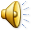 Конкурс 
«Загадки»
загадки
Он бывает сладким, горьким, Красным, жёлтым, толстым, тонким, Длинным, круглым, мелким, крупным; Лучший друг хозяйкам всем.
Перец
загадки
Как на нашей грядке выросли загадки –
Сочные да крупные, вот такие круглые,
Летом зеленеют, к осени краснеют.
Помидоры
загадки
Красный нос в землю врос, 
А зеленый хвост снаружи.
Нам зеленый хвост не нужен,
Нужен только красный нос.
Морковь
загадки
Что копали из земли, Жарили, варили? Что в золе мы испекли, Ели да хвалили?
Картошка
загадки
Помидору – брат, 
А кумачу - не рад:
Он в лиловой рос одежке, 
Не краснеет даже в лежке.
Баклажан
загадки
Что за скрип, что за хруст? 
Это что еще за куст?
Как же быть без хруста, 
Если я …
Капуста
загадки
Как на грядке под листок Закатился чурбачок - Зеленец удаленький, Вкусный овощ маленький.
Огурец
загадки
Золотая голова велика, тяжела. 
Золотая голова отдохнуть прилегла.
Голова велика, только шея тонка
Тыква
загадки
Что это за рысачок Завалился на бочок? Сам упитанный, салатный. Верно, детки…
Кабачок
загадки
Хоть я и сахарной зовусь, 
Но от дождей я не размокла.
Крупна, кругла, сладка на вкус.
Узнали вы? Я…
Свекла
Конкурс 
«Ням – ням»
Конкурс 
«Самый быстрый»
Конкурс
 «Собери блюдо»
Винегрет
Суп картофельный
Конкурс
 «Блюда из картофеля»
Спасибо за внимание!